UNIDAD 02
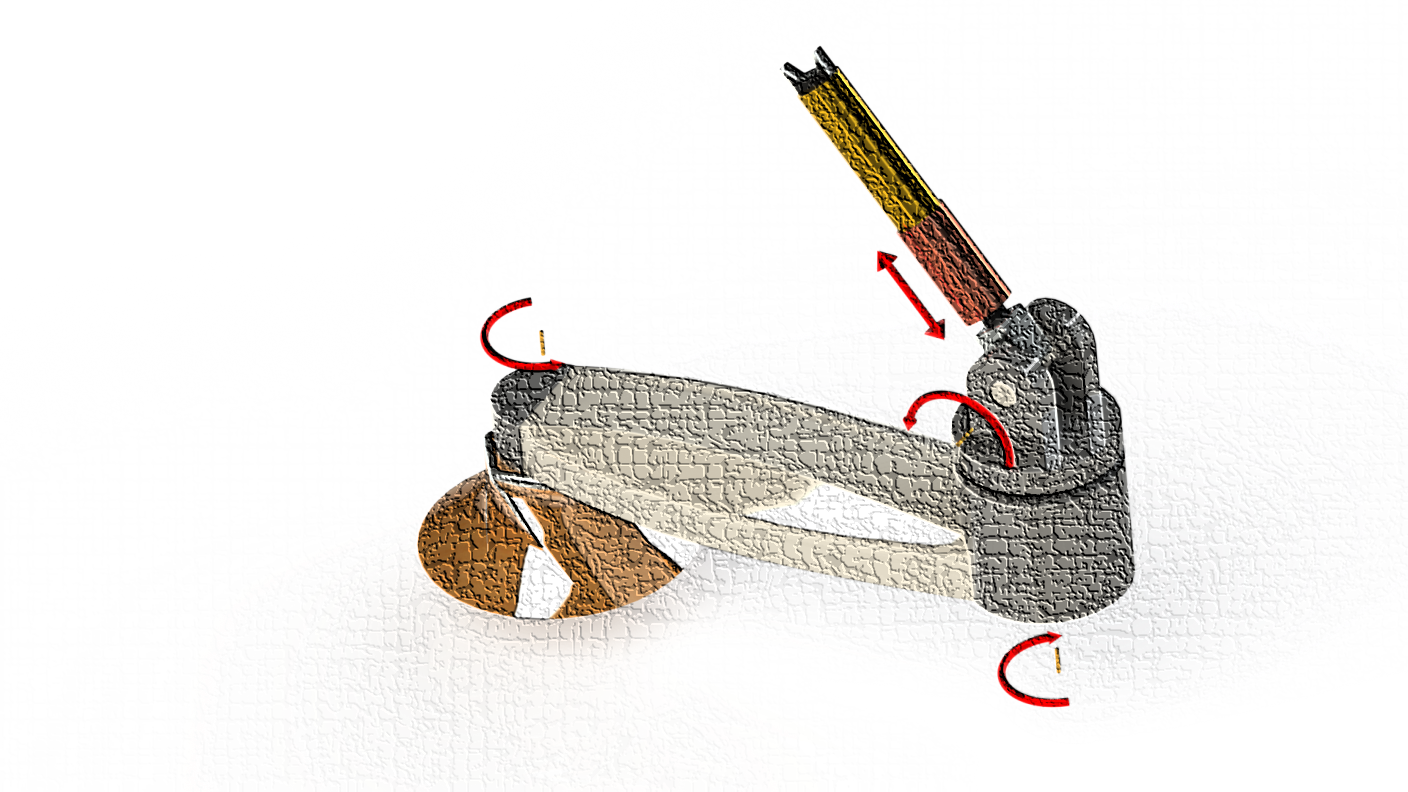 OPERADORES CINEMÁTICOS
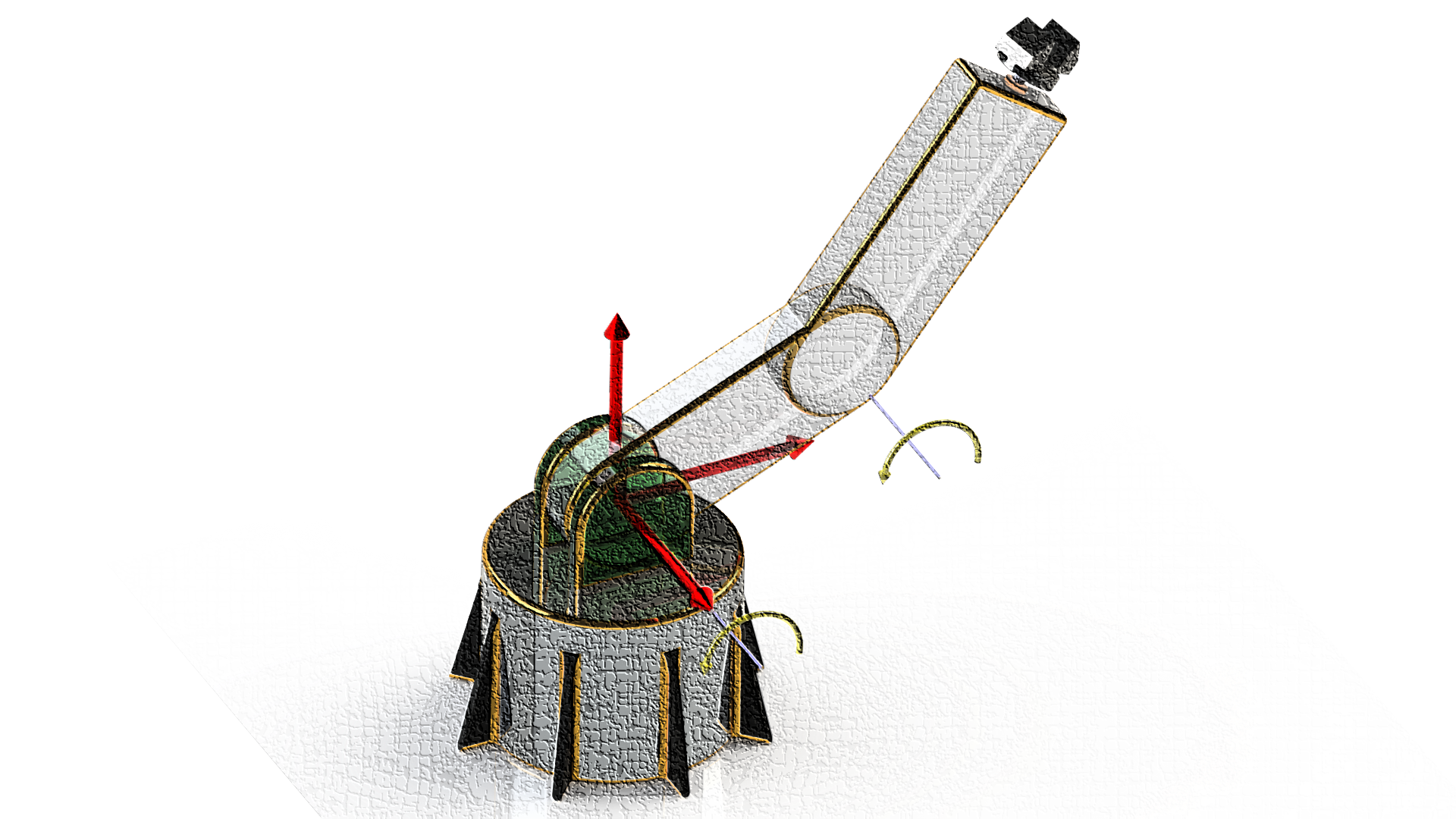 Roger Miranda Colorado
UNIDAD 02. Operadores Cinemáticos
1
Contenido
Introducción
Conceptos básicos
Matrices de rotación
Matrices básicas, transformaciones de similaridad, composición de rotaciones y rotaciones con respecto a ejes actuales y absolutos
Parametrización de matrices de rotación
Roll-Pitch-Yaw, Ángulos de Euler Z-Y-Z, Eje arbitrario y cuaterniones
Transformaciones homogéneas
Operaciones de traslación sin rotación
Operaciones de traslación con rotación
Composición de matrices de transformación homogénea
Inversa de una transformación homogénea
UNIDAD 02. Operadores Cinemáticos
2
1. Introducción
Sistema de referencia
Punto independiente
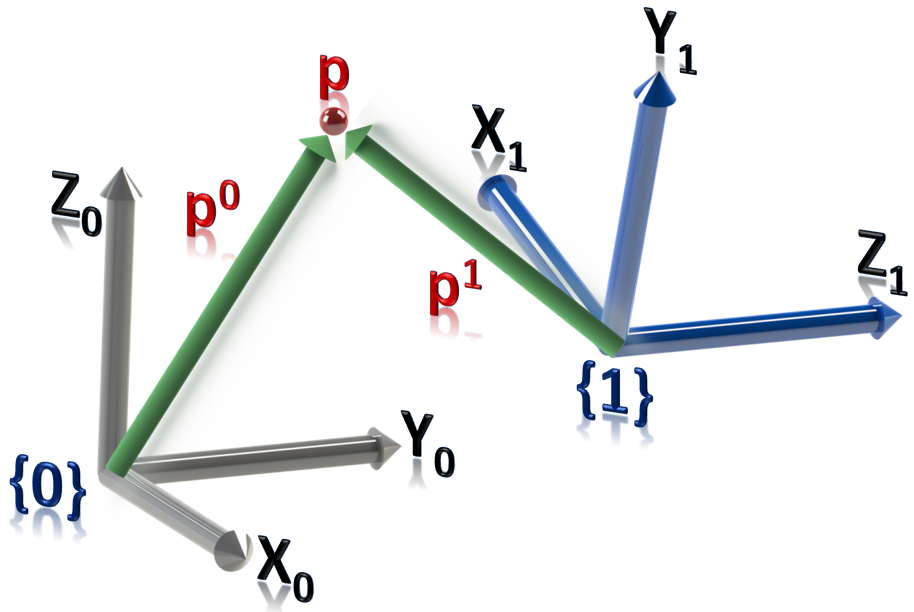 ¿Qué operaciones pueden realizarse?
Sistema de referencia
UNIDAD 02. Operadores Cinemáticos
3
2. Conceptos básicos
Sean los sistemas de referencia {0} y {1}:
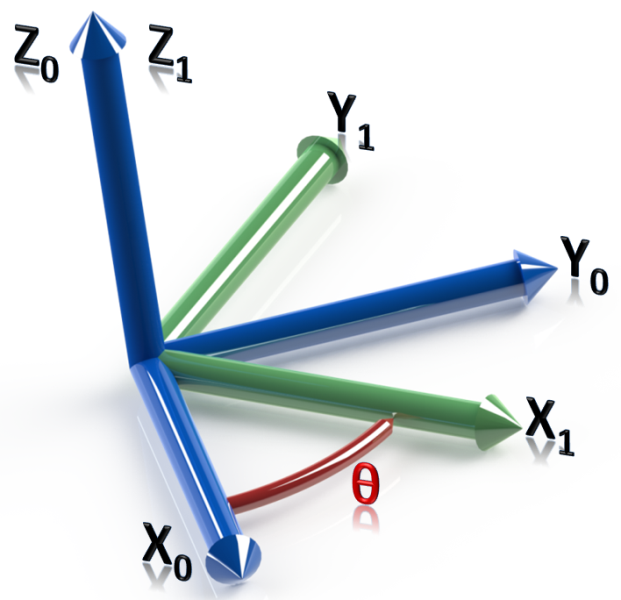 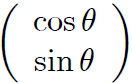 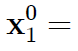 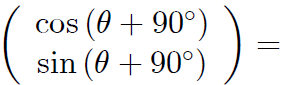 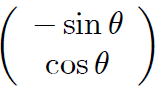 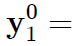 Entonces se usa la representación:
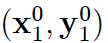 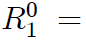 Por lo tanto:
Matriz de Rotación
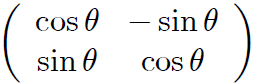 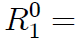 UNIDAD 02. Operadores Cinemáticos
4
Empleando el producto punto:
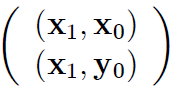 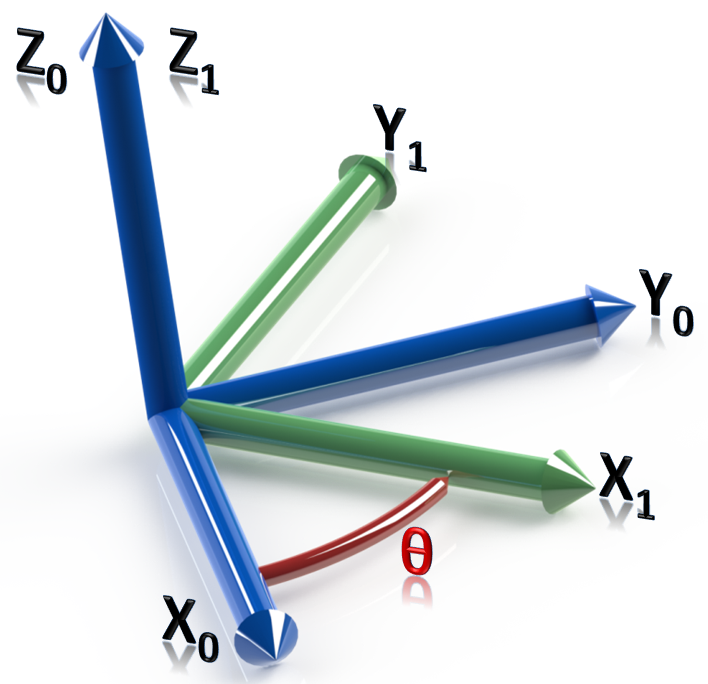 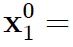 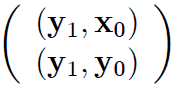 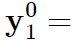 Por lo tanto:
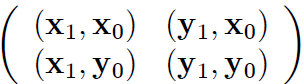 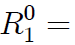 Además, se tiene la siguiente propiedad:
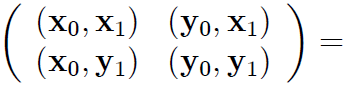 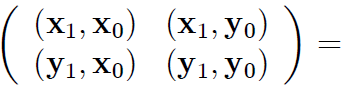 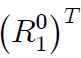 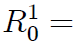 entonces:
¿Qué significa?
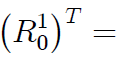 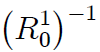 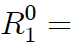 UNIDAD 02. Operadores Cinemáticos
5
Otras propiedades de la matriz de rotación son:
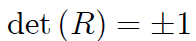 Para el caso en tres dimensiones es claro entonces que:
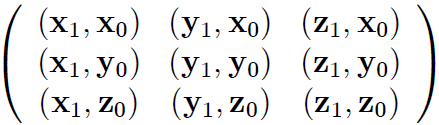 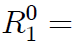 Sea un punto p en el espacio, entonces:
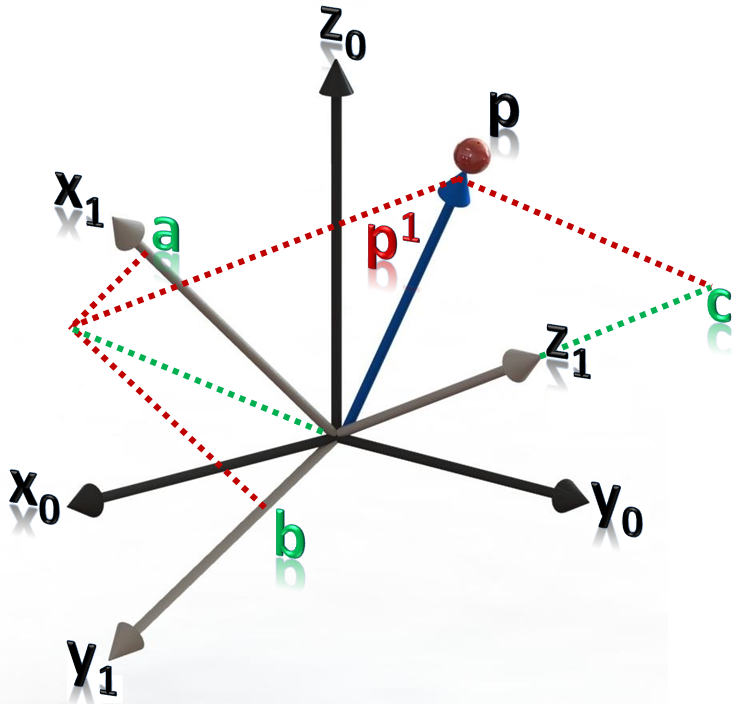 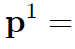 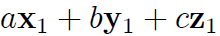 Vectores unitarios base del sistema {1}
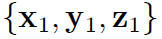 UNIDAD 02. Operadores Cinemáticos
6
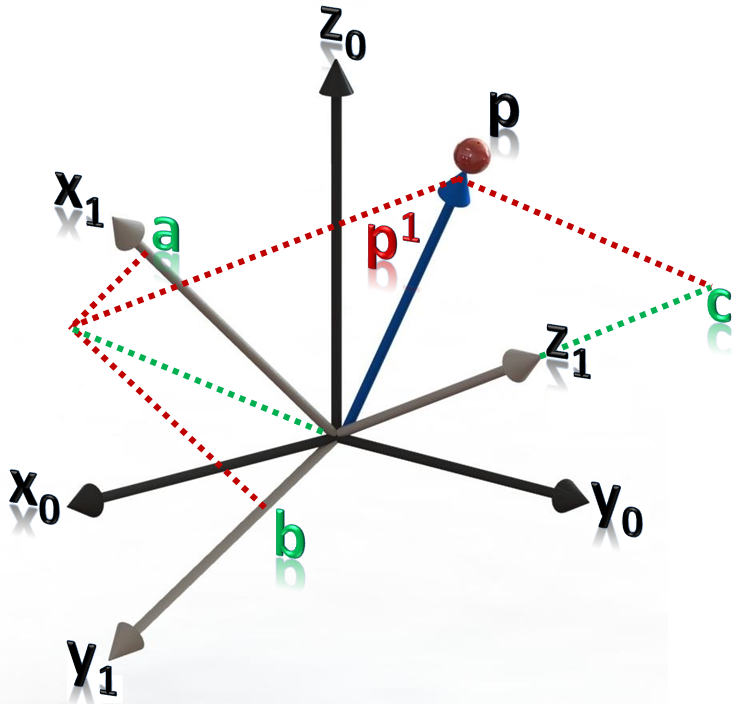 ¿Cómo expresar el punto p en el sistema {0}?
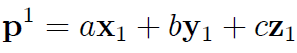 Entonces:
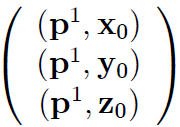 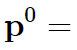 Por lo tanto:
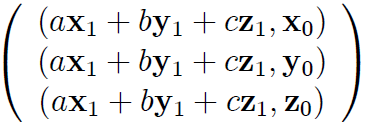 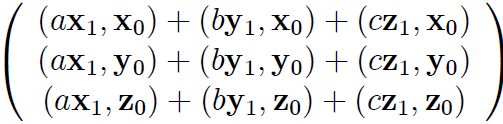 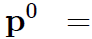 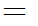 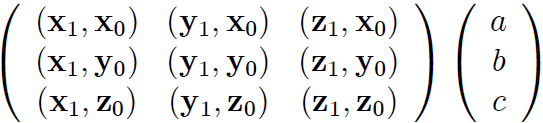 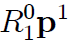 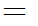 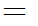 UNIDAD 02. Operadores Cinemáticos
7
Ejemplo. Sean los sistemas de referencia {0} y {1} mostrados. Dado p1, determinar p0.
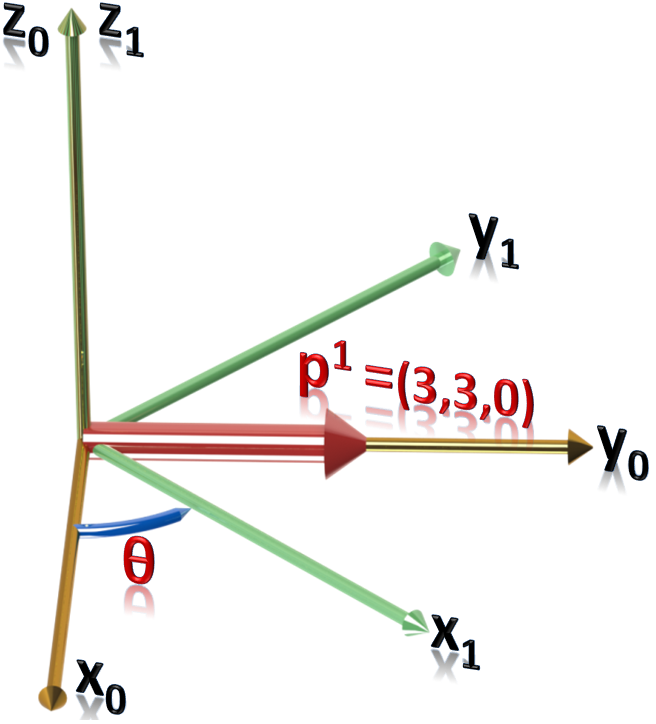 Nótese que:
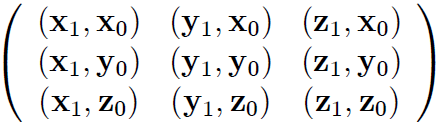 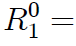 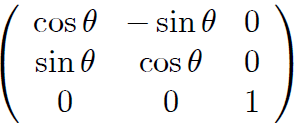 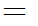 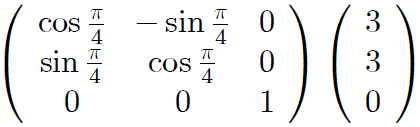 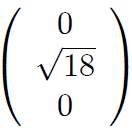 T
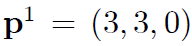 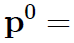 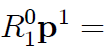 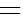 ¿Lógico?
UNIDAD 02. Operadores Cinemáticos
8
Ejemplo. Para un único sistema de referencia sea el vector (3,0,3)T. ¿Qué sucede al aplicar una rotación en z con ángulo de 90°?
Considerando la definición establecida de la matriz de rotación:
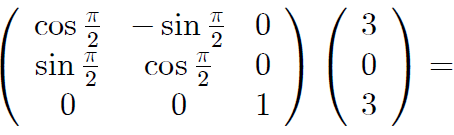 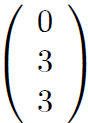 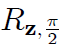 ¿Qué significa esto?
UNIDAD 02. Operadores Cinemáticos
9
3. Matrices de rotación: matrices básicas
Las matrices de rotación básicas son:
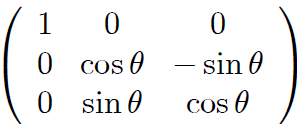 Rotación con respecto a x
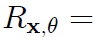 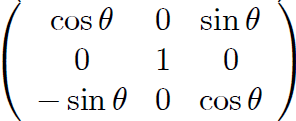 Rotación con respecto a y
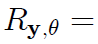 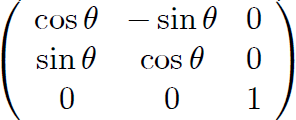 Rotación con respecto a z
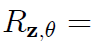 Además:
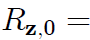 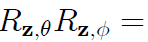 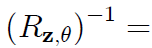 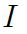 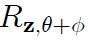 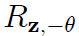 UNIDAD 02. Operadores Cinemáticos
10
Ejemplo. El sistema {B} se obtiene de {A} rotando con respecto a zA un ángulo de 30°. Dado pB=(0,2,0)T, determinar pA.
Se tiene:
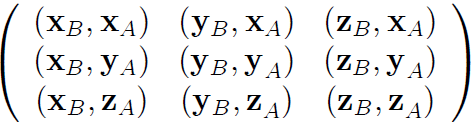 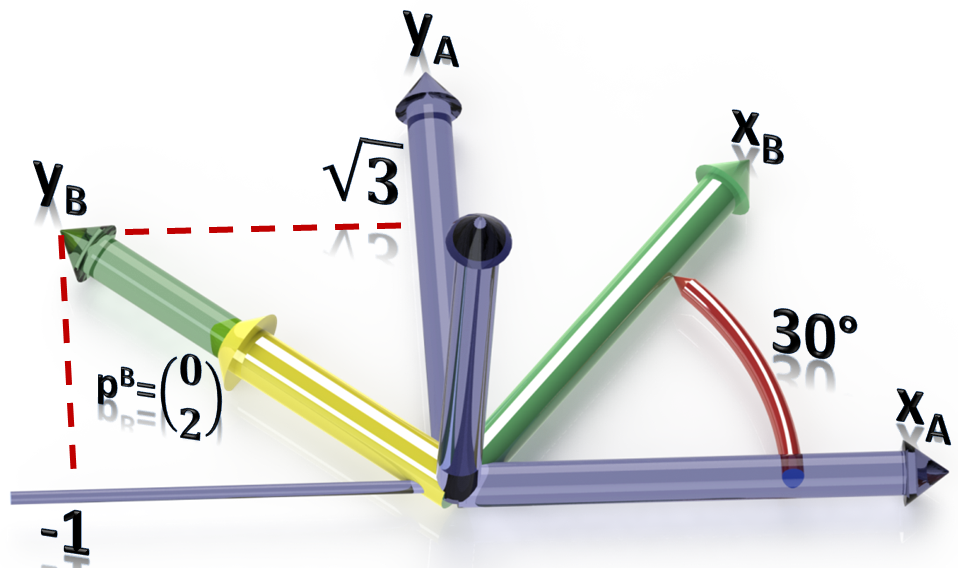 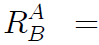 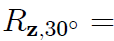 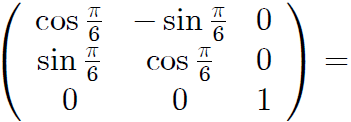 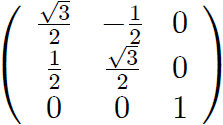 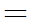 por lo que:
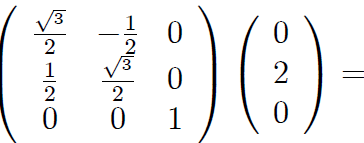 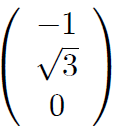 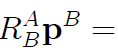 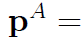 UNIDAD 02. Operadores Cinemáticos
11
3. Matrices de rotación: Transformaciones de similaridad
Dos matrices son semejantes si:
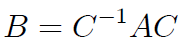 Luego, dadas A1 y A0, se cumple que:
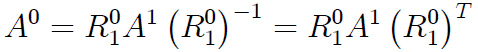 Transformación de similaridad
UNIDAD 02. Operadores Cinemáticos
12
3. Matrices de rotación: Composición de rotaciones
Sean los sistemas {0}, {1} y {2}, entonces:
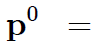 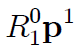 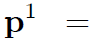 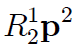 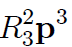 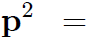 por lo tanto:
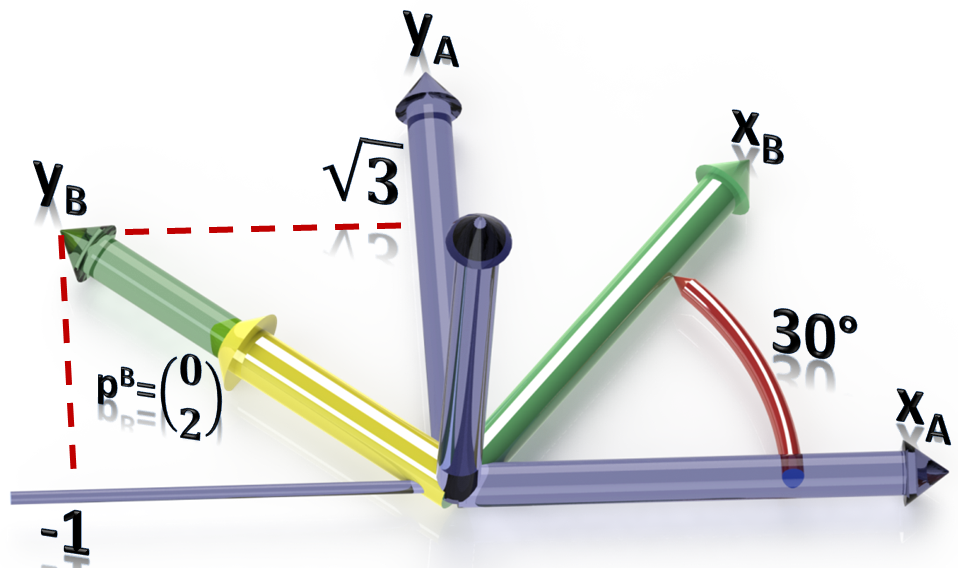 y
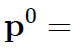 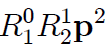 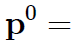 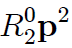 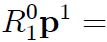 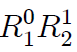 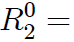 De modo general:
¡Rotaciones con respecto a los ejes actuales!
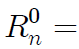 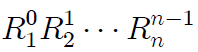 UNIDAD 02. Operadores Cinemáticos
13
3. Matrices de rotación: Rotaciones con respecto a ejes absolutos
Sean los sistemas {0} y {1} y las rotaciones:
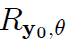 Aplicando transformación de similaridad
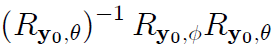 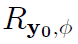 En {1}
En {0}
Por lo que puede tratarse la rotación con respecto a ejes absolutos como una rotación con respecto a ejes actuales y se obtiene:
¡Sólo pre-multiplicar!
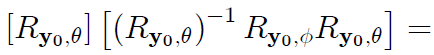 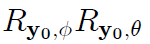 UNIDAD 02. Operadores Cinemáticos
14
Ejemplo. Supóngase una rotación respecto al eje z actual de θ, seguida de una rotación con respecto al eje y actual de φ, seguida por una rotación con respecto al eje x actual un ángulo β. Determinar la matriz de rotación resultante.
La matriz de rotación resultante es:
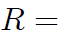 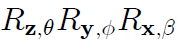 UNIDAD 02. Operadores Cinemáticos
15
Ejemplo. Supóngase una rotación respecto al eje z actual de θ, seguida de una rotación con respecto al eje y absoluto de φ, seguida por una rotación con respecto al eje x absoluto un ángulo β. Determinar la matriz de rotación.
La matriz de rotación resultante es:
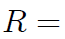 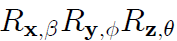 UNIDAD 02. Operadores Cinemáticos
16
Ejemplo. Supóngase una rotación respecto al eje z actual de θ, seguida de una rotación con respecto al eje y absoluto de φ, seguida por una rotación con respecto al eje x actual un ángulo β. Determinar la matriz de rotación.
La matriz de rotación resultante es:
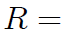 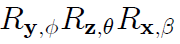 UNIDAD 02. Operadores Cinemáticos
17
4. Parametrización de matrices de rotación
Para una matriz ortonormal siempre existe S (antisimétrica) tal que:
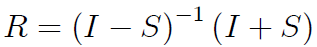 por lo que dado el vector v=(x,y,z)T, se puede representar como:
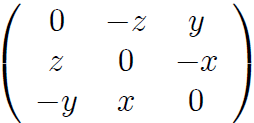 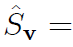 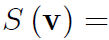 Sólo 3 elementos
UNIDAD 02. Operadores Cinemáticos
18
Como R es ortonormal es claro que:
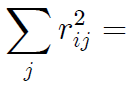 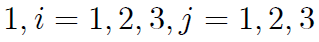 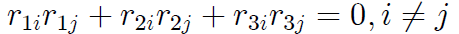 Entre las posibles parametrizaciones para las matrices de rotación se encuentran:
Roll-Pitch-Yaw
Ángulos de Euler Z-Y-Z
Eje arbitrario
Cuaterniones
UNIDAD 02. Operadores Cinemáticos
19
4. Parametrización de matrices de rotación: Roll-Pitch-Yaw
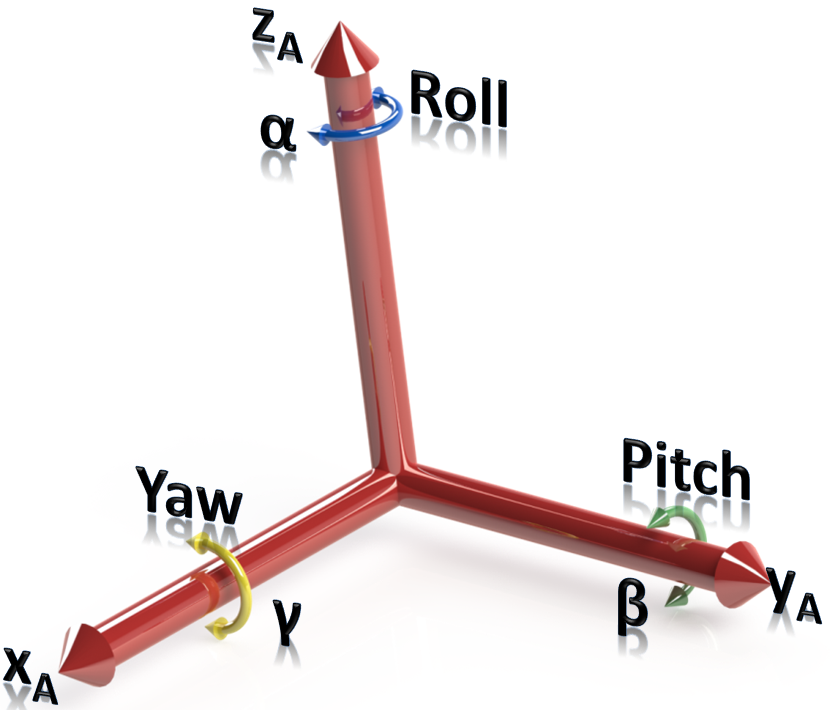 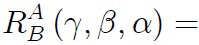 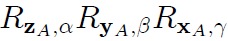 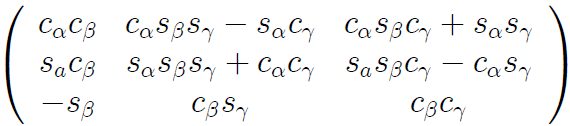 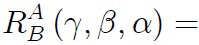 UNIDAD 02. Operadores Cinemáticos
20
Nótese que:
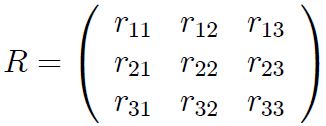 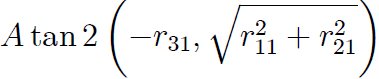 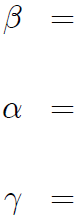 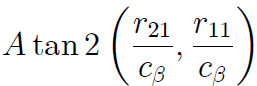 Si β=90°, ¿qué pasa?
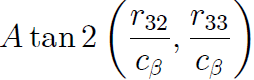 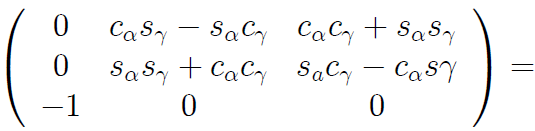 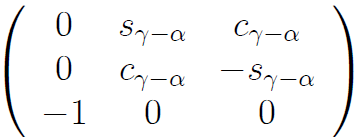 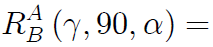 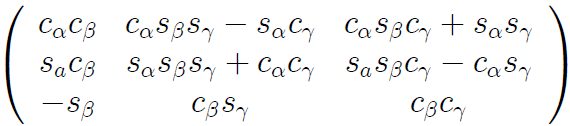 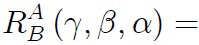 Singularidad
UNIDAD 02. Operadores Cinemáticos
21
4. Parametrización de matrices de rotación: ángulos de Euler Z-Y-Z
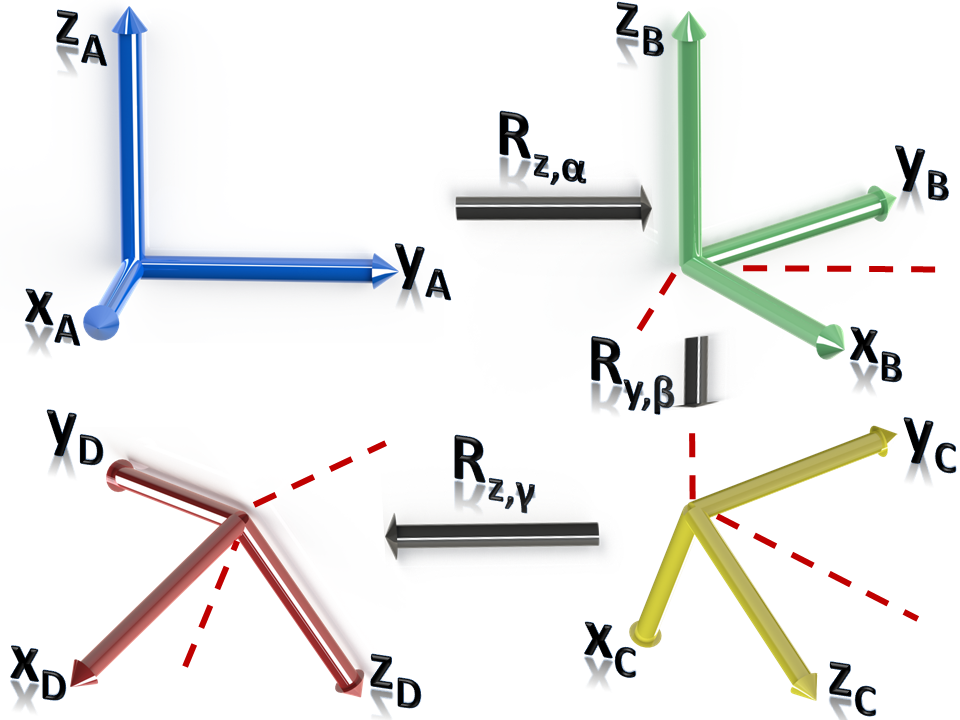 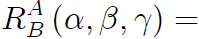 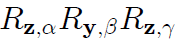 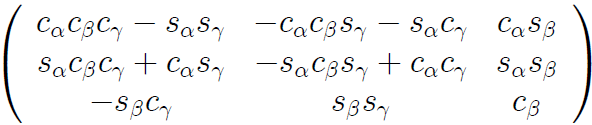 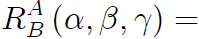 UNIDAD 02. Operadores Cinemáticos
22
Nuevamente:
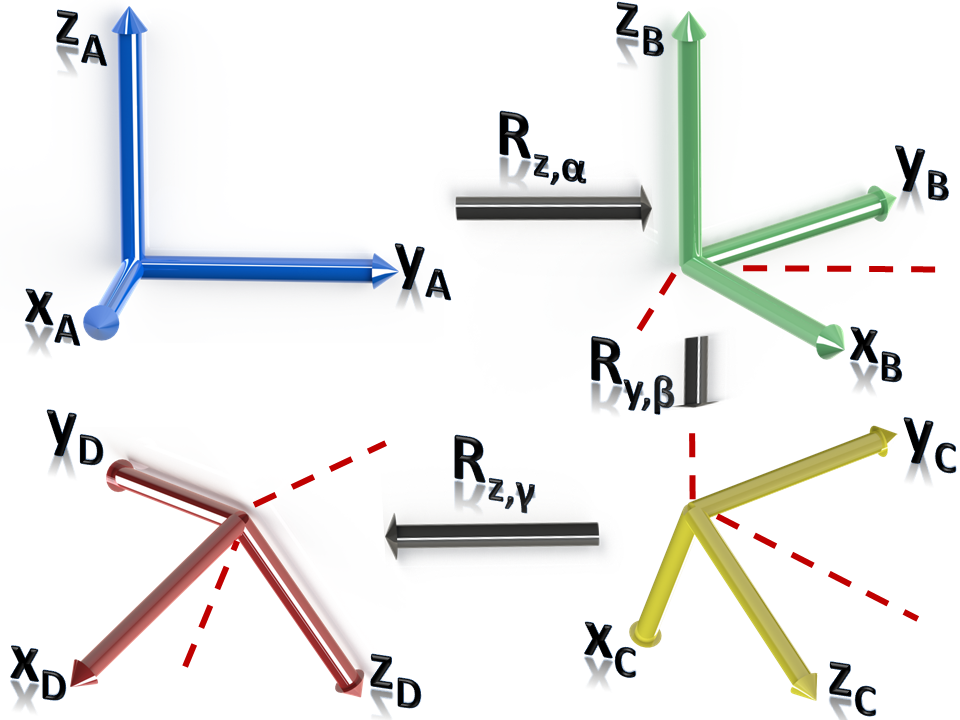 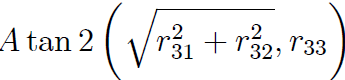 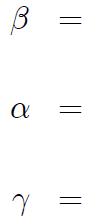 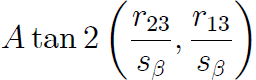 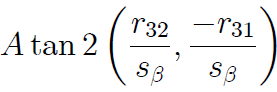 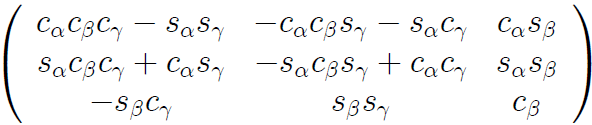 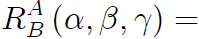 Además, si β=180° se tiene nuevamente una singularidad:
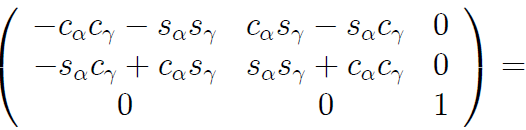 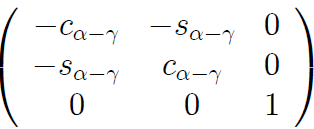 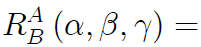 UNIDAD 02. Operadores Cinemáticos
23
4. Parametrización de matrices de rotación: Eje arbitrario
Para el caso de rotación con respecto a un eje arbitrario se tiene:
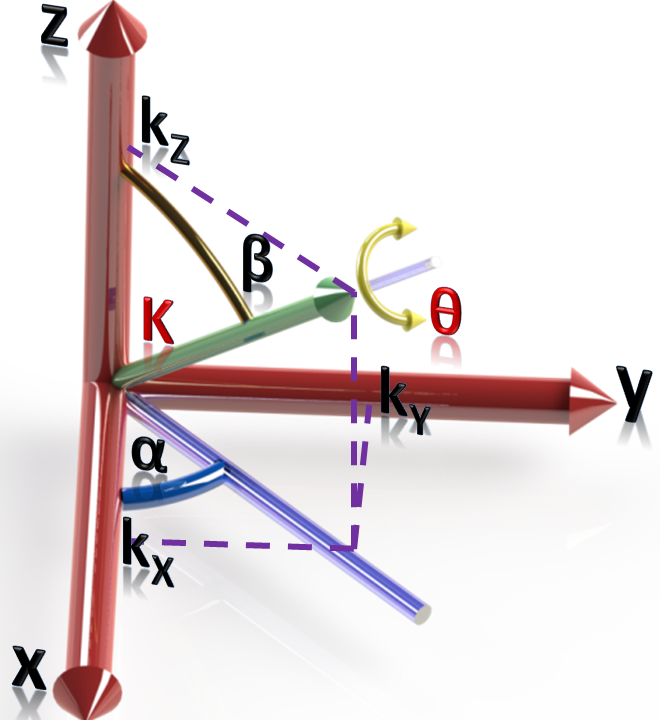 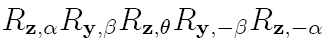 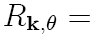 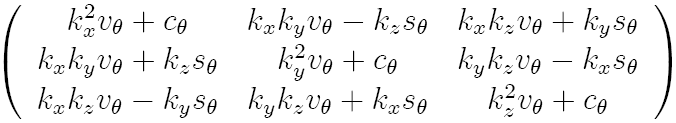 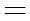 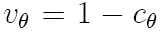 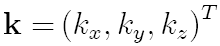 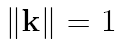 UNIDAD 02. Operadores Cinemáticos
24
4. Parametrización de matrices de rotación: Cuaterniones
Evitan las singularidades
Se definen como:
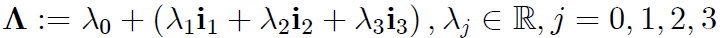 Operadores
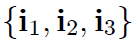 Con las propiedades:
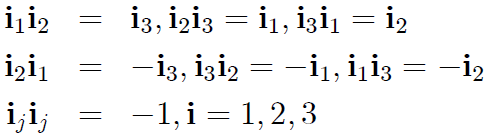 UNIDAD 02. Operadores Cinemáticos
25
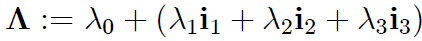 Parte escalar
Parte vectorial
Para la suma de cuaterniones se tiene:
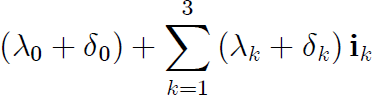 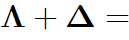 Además se tiene la representación:
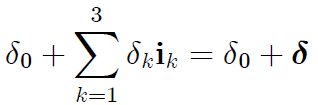 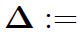 UNIDAD 02. Operadores Cinemáticos
26
Entre sus propiedades se tienen las siguientes:
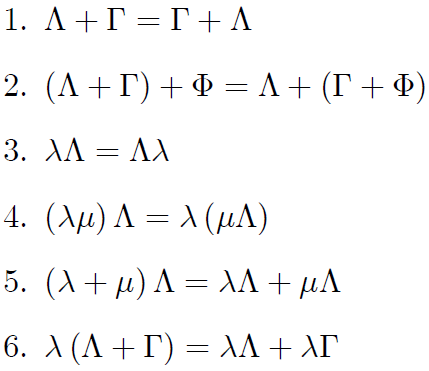 Además, el producto de cuaterniones es:
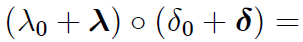 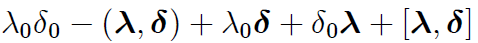 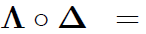 Producto punto
Producto cruz
UNIDAD 02. Operadores Cinemáticos
27
Otras propiedades de los cuaterniones son:
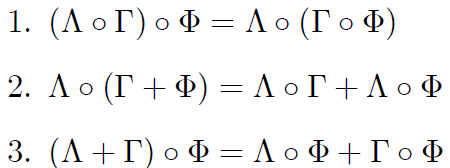 Entre los tipos de cuaterniones se encuentran:
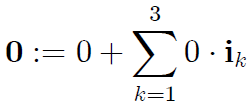 Cuaternión cero:
Elemento nulo de la multiplicación:
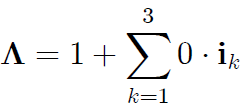 UNIDAD 02. Operadores Cinemáticos
28
Cuaternión conjugado:
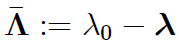 De lo anterior se concluye que:
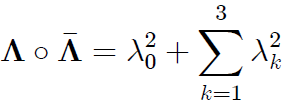 Cuaternión unitario:
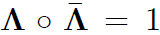 UNIDAD 02. Operadores Cinemáticos
29
Otra definición importante para cuaterniones es la siguiente:
Norma de un cuaternión:
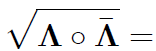 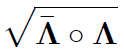 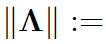 de donde se concluye que:
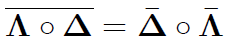 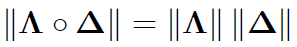 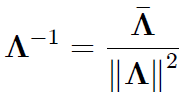 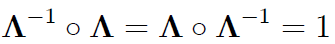 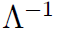 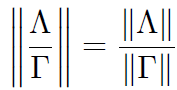 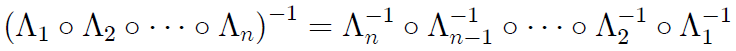 UNIDAD 02. Operadores Cinemáticos
30
Para rotaciones, sea el cuaternión unitario:
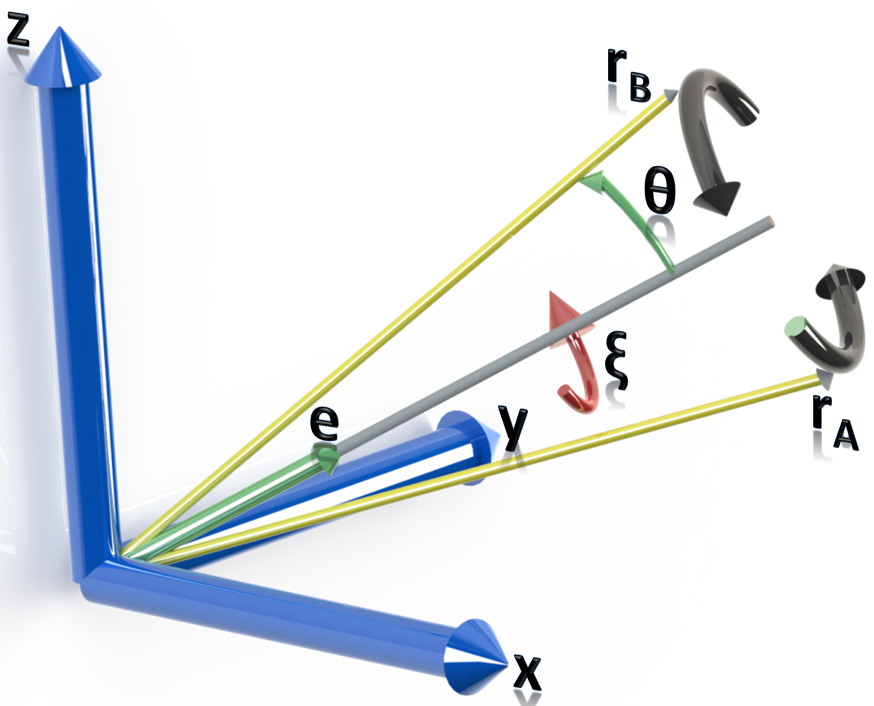 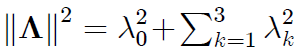 El cuaternión normalizado puede expresarse como:
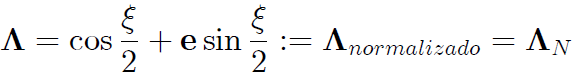 Parámetros de Rodríguez-Hamilton
Entonces, la operación:
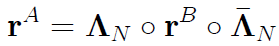 corresponde a una rotación de rB con respecto al vector unitario e un ángulo ξ.
UNIDAD 02. Operadores Cinemáticos
31
Ejemplo. Sea el vector v=(0,1,0)T. Usar cuaterniones para rotarlo el vector respecto al eje x un ángulo ξ =π/2.
En este caso el eje de rotación es:
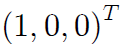 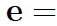 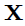 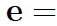 Por lo tanto, los parámetros de Rodríguez-Hamilton son:
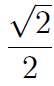 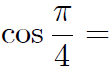 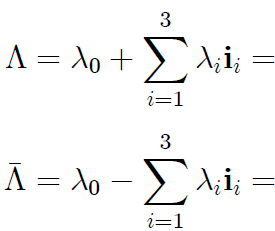 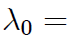 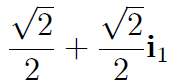 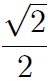 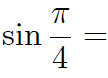 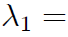 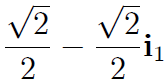 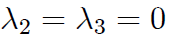 UNIDAD 02. Operadores Cinemáticos
32
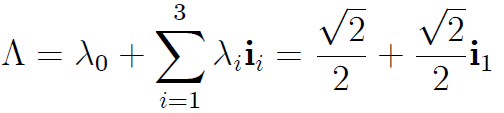 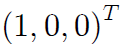 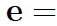 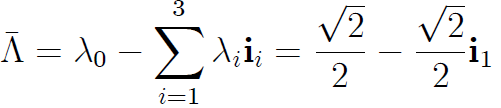 Finalmente el vector rotado se obtiene de la siguiente manera:
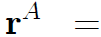 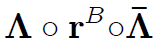 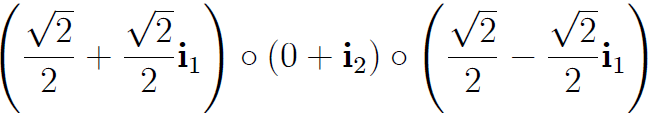 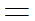 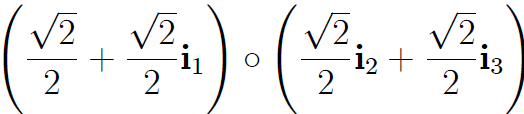 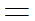 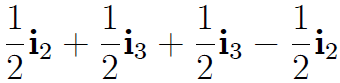 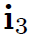 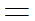 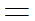 UNIDAD 02. Operadores Cinemáticos
33
Ejemplo. Calcular el vector rA, que se obtiene cuando se rota el vector rB=(3,0,3)T con respecto al eje z un ángulo ξ=π/2 empleando cuaterniones.
El eje de rotación es:
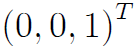 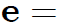 Por lo tanto, los parámetros de Rodríguez-Hamilton son:
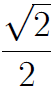 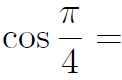 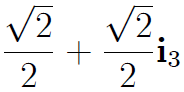 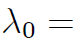 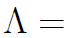 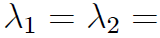 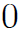 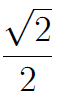 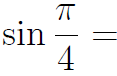 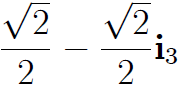 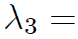 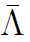 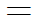 UNIDAD 02. Operadores Cinemáticos
34
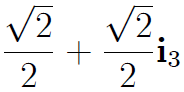 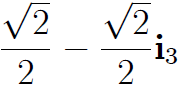 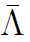 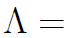 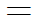 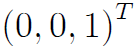 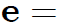 Finalmente el vector rotado se obtiene de la siguiente manera:
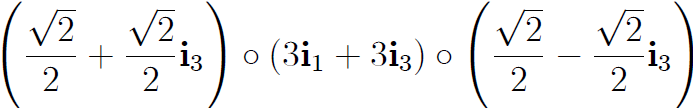 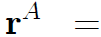 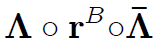 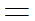 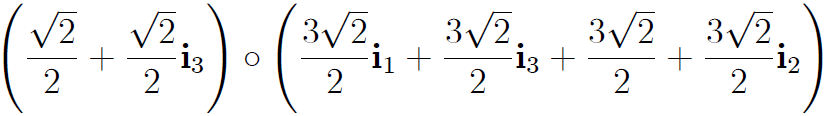 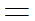 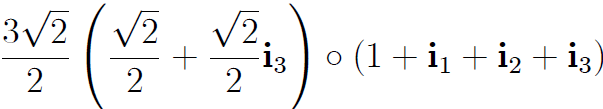 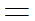 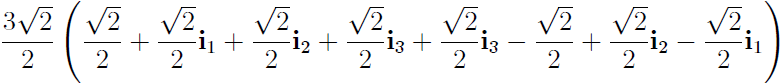 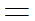 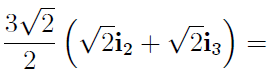 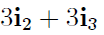 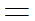 UNIDAD 02. Operadores Cinemáticos
35
Con cuaterniones es posible obtener:
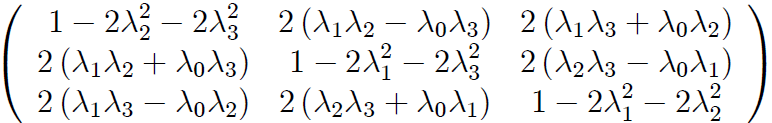 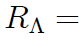 donde:
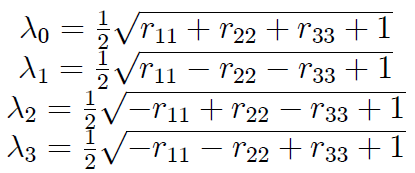 ¡Se evita problema de singularidades!
UNIDAD 02. Operadores Cinemáticos
36
5. Transformaciones Homogéneas
Extensión a matrices de rotación
¿Importancia?
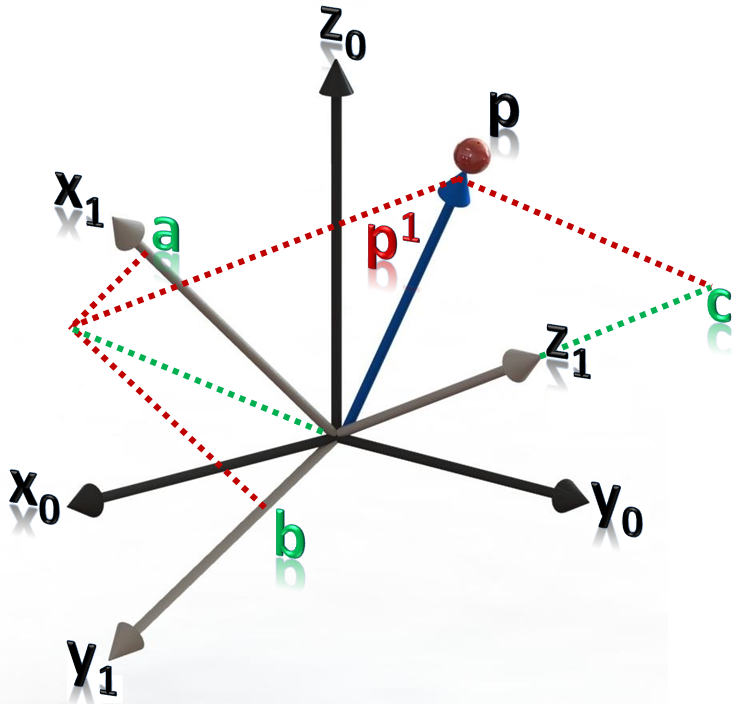 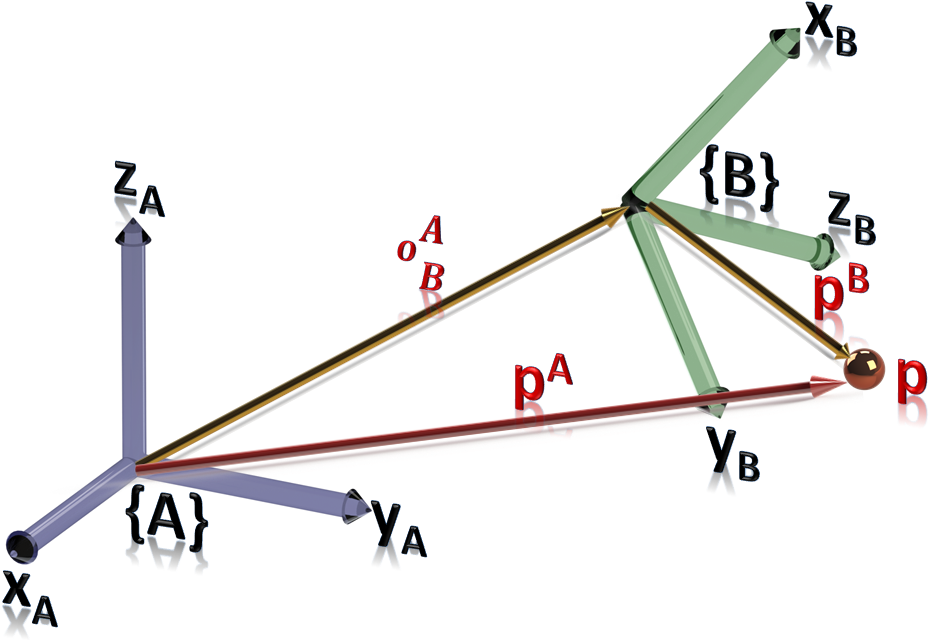 UNIDAD 02. Operadores Cinemáticos
37
6. Operaciones de traslación sin rotación
Sean los sistemas {A}, {B}, {C} y {0}:
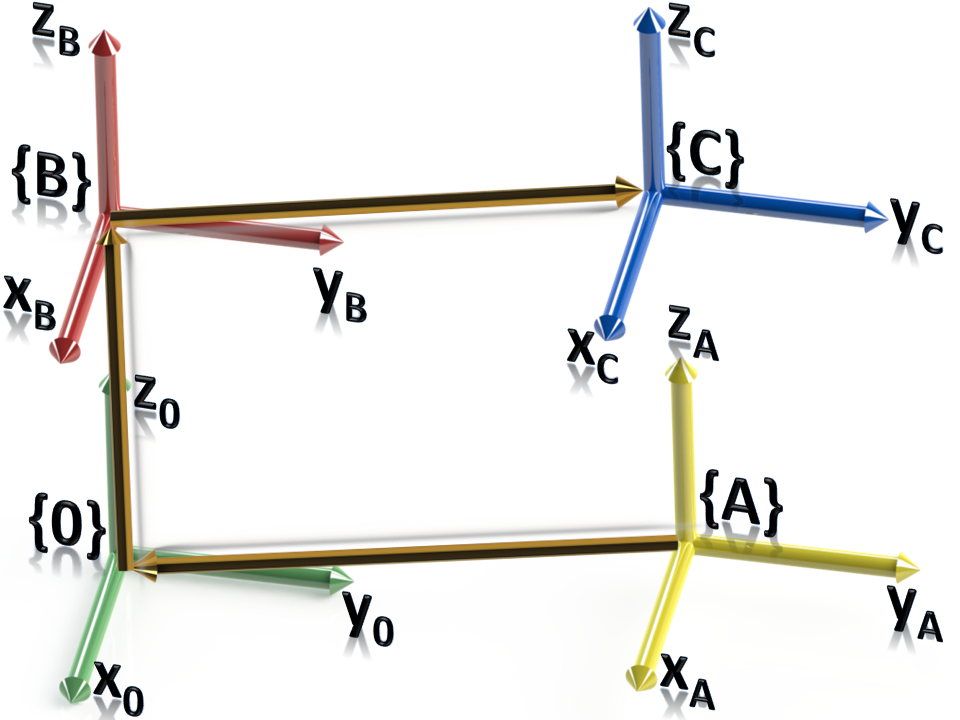 Para la descripción de {B} se usa:
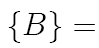 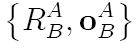 Orientación
Posición
UNIDAD 02. Operadores Cinemáticos
38
Sea el punto p y los sistemas paralelos {A} y {B}.
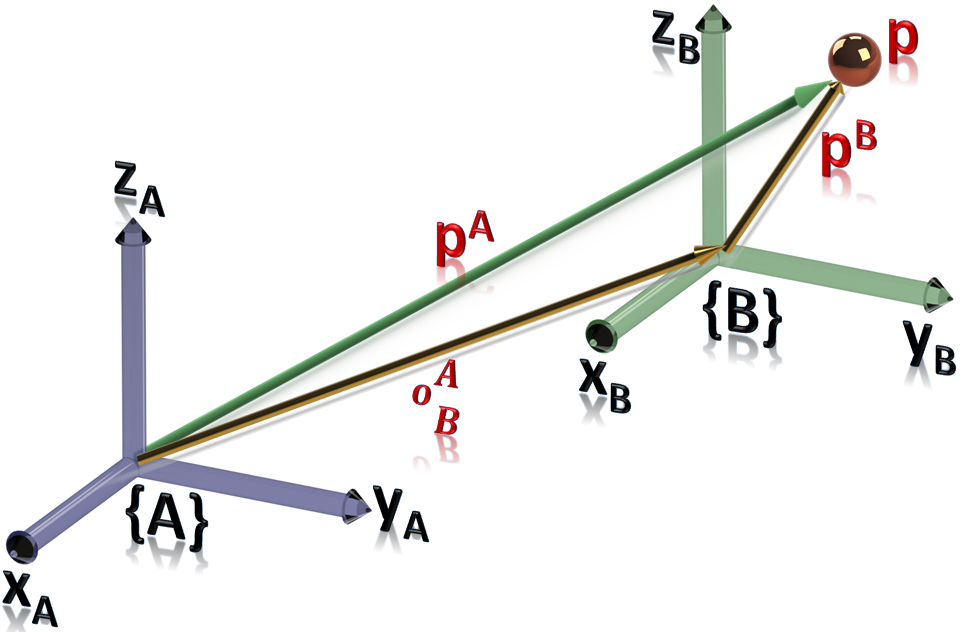 Para representar el punto en {A}:
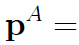 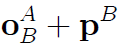 Mapeo de vectores
Operaciones de Traslación con rotación
UNIDAD 02. Operadores Cinemáticos
39
7. Operaciones de traslación con rotación
Se busca representar el punto en {A} con el sistema {B} con diferente orientación:
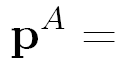 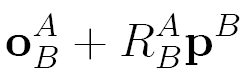 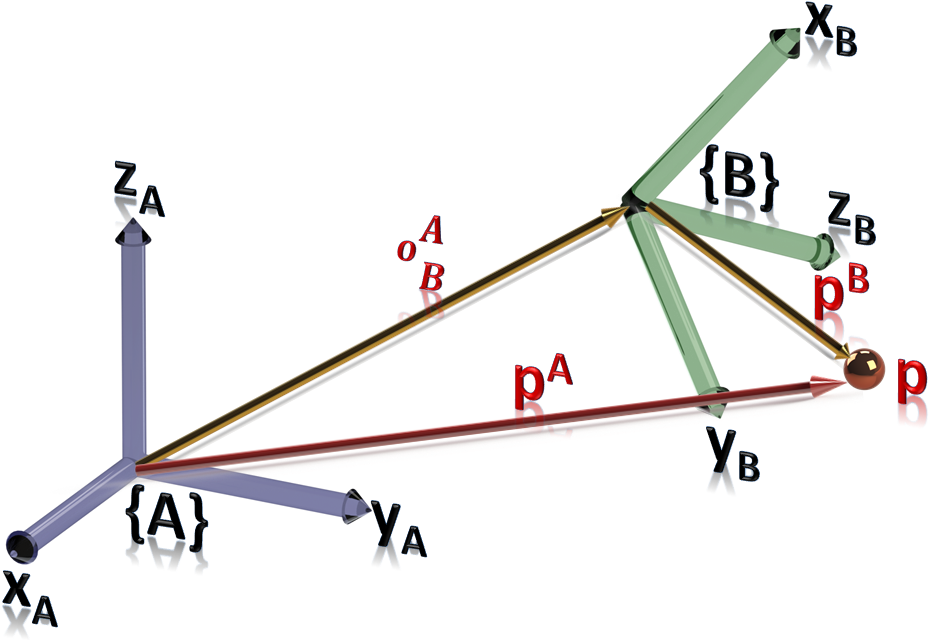 Cambio de orientación
UNIDAD 02. Operadores Cinemáticos
40
Para la representación extendida del vector se tiene:
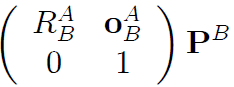 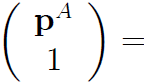 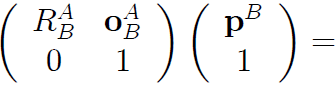 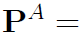 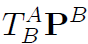 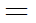 Transformación
 homogénea
Vector
 homogéneo
El contenido de la matriz T es:
Orientación de un sistema de referencia con respecto a otro
Posición de un sistema de referencia con respecto a otro
UNIDAD 02. Operadores Cinemáticos
41
La forma general de las transformaciones homogéneas es:
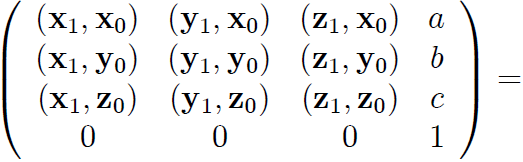 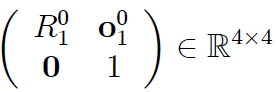 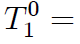 Orientación
Posición
Es posible considerar:
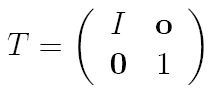 Traslaciones puras:
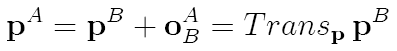 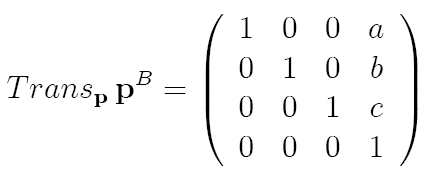 Rotaciones puras:
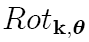 UNIDAD 02. Operadores Cinemáticos
42
Ejemplo. Sea el sistema de referencia {A} obtenido de {B} al rotar con respecto a zB en 30° y trasladando el origen oA 10 unidades a lo largo del eje xB y 5 unidades en yB. Obtener pB dado pA=(1,2,3)T.
Se tienen el vector pA y su vector homogéneo PA:
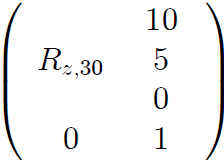 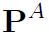 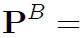 por lo tanto:
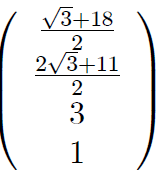 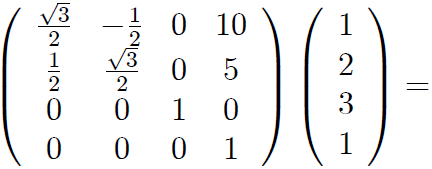 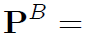 y finalmente:
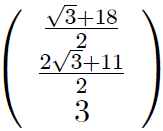 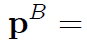 UNIDAD 02. Operadores Cinemáticos
43
8. Composición de Matrices de Transformación homogénea
Para los sistemas de referencia mostrados:
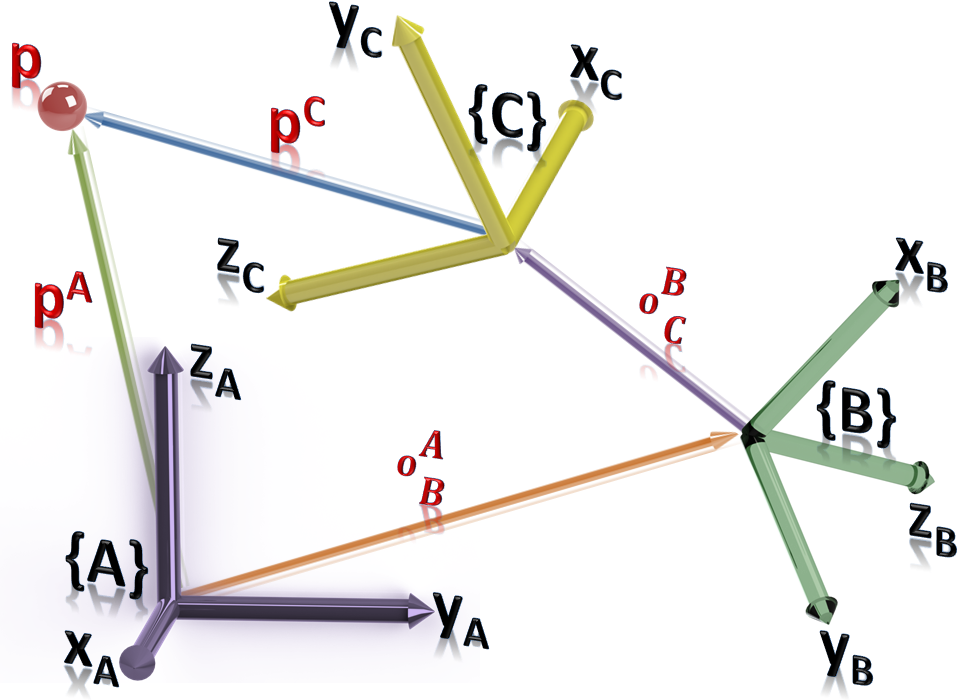 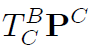 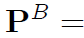 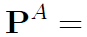 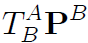 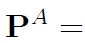 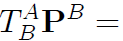 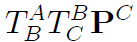 Además:
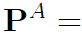 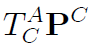 Por lo tanto:
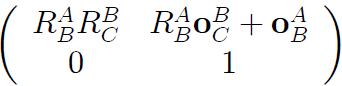 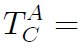 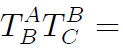 UNIDAD 02. Operadores Cinemáticos
44
9. Inversa de una Transformación Homogénea
Sean {A} y {B} y supóngase conocida la matriz que los relaciona (T). Entonces:
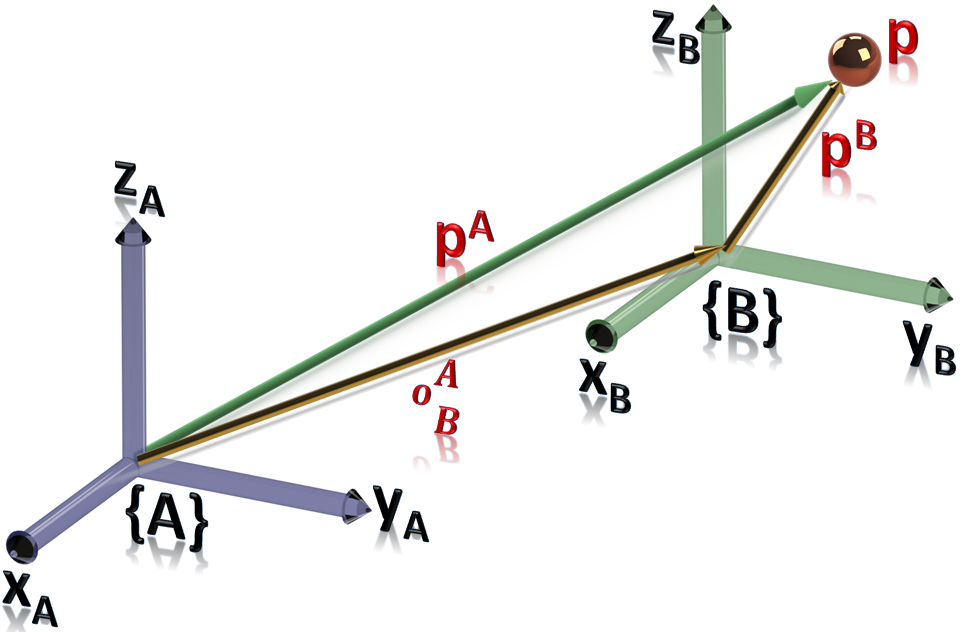 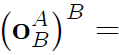 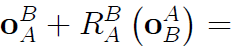 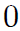 por lo que:
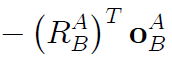 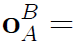 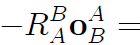 y se concluye finalmente:
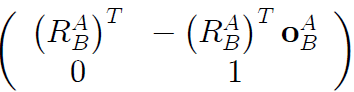 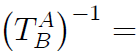 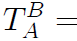 UNIDAD 02. Operadores Cinemáticos
45
Ejemplo. Sean los sistemas de referencia {A} y {B}, donde {B} se obtiene de {A} rotando con respecto a z en 30°, con una traslación de 1 unidad a lo largo del eje xA y 2 unidades en yA. Hallar la matriz T que los relaciona, así como su inversa:
La matriz T que los relaciona es:
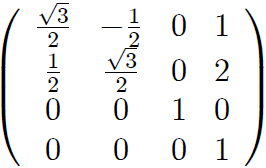 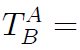 Entonces la inversa se obtiene mediante:
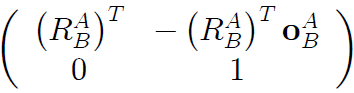 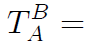 UNIDAD 02. Operadores Cinemáticos
46
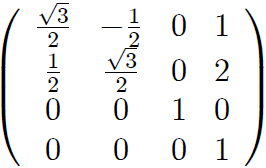 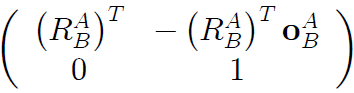 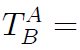 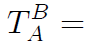 donde:
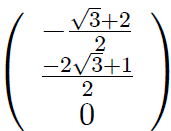 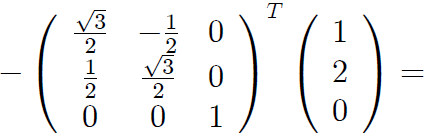 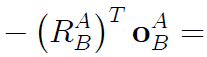 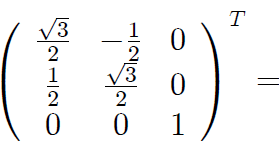 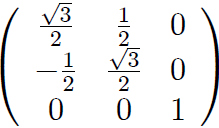 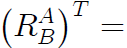 y se obtiene finalmente la inversa:
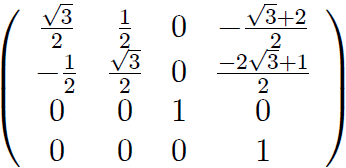 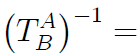 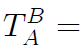 UNIDAD 02. Operadores Cinemáticos
47
Ejemplo. Sea el sistema de la figura con altura de 1 unidad, base de 1 unidad y 1 unidad de profundidad. Determine las matrices de transformación homogénea T10, T20 y T21. Además, muestre que T20 = T10 T21.
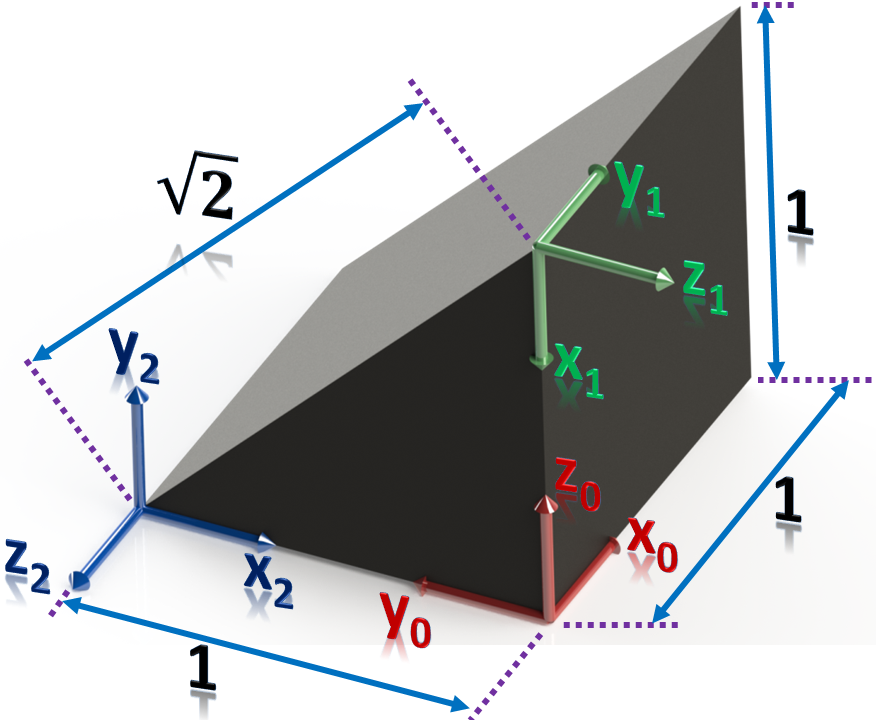 UNIDAD 02. Operadores Cinemáticos
48
Una posible elección para T10 es:
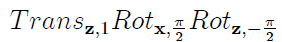 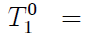 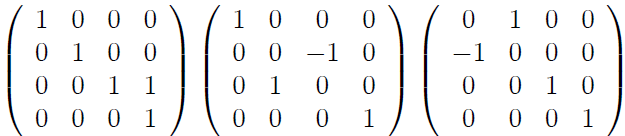 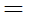 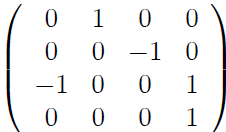 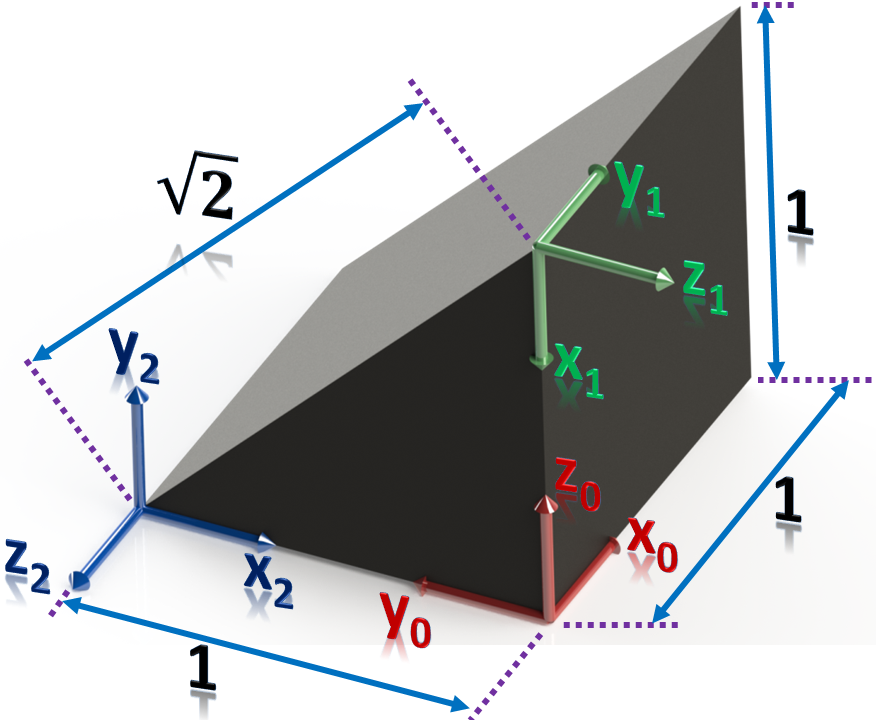 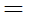 UNIDAD 02. Operadores Cinemáticos
49
Para T20 se tiene la elección:
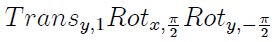 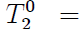 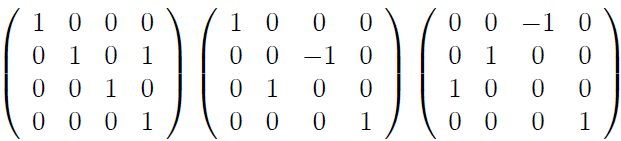 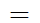 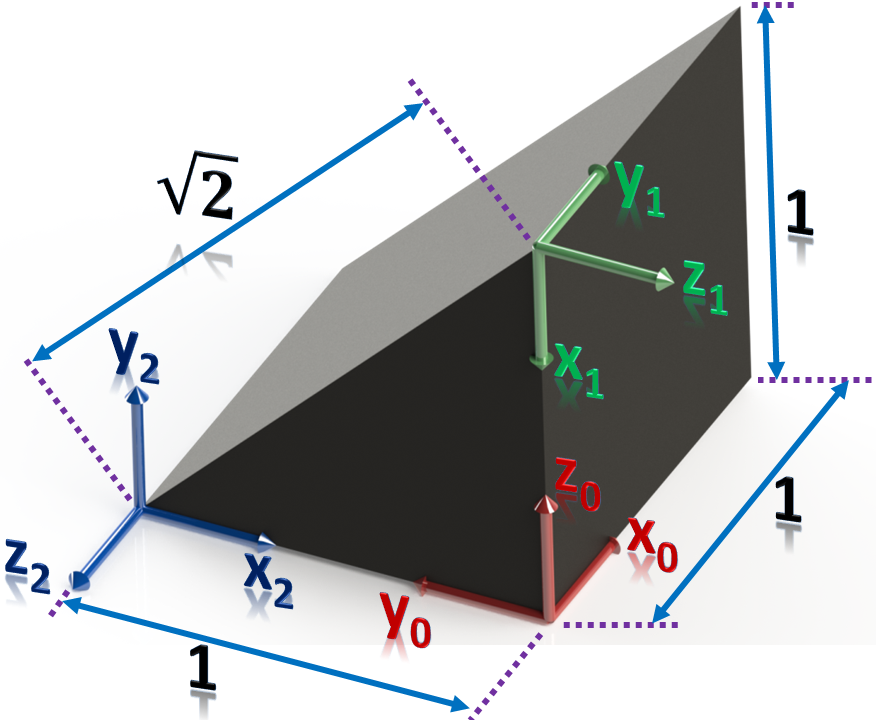 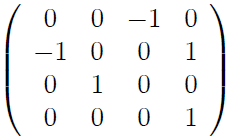 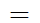 UNIDAD 02. Operadores Cinemáticos
50
Para T21 se elige:
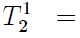 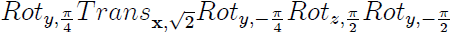 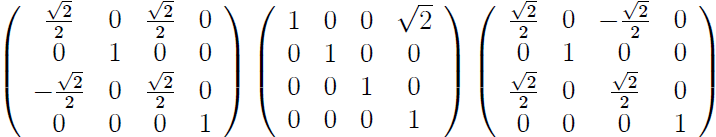 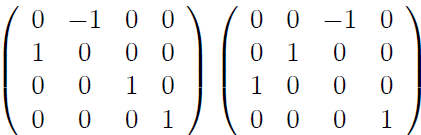 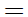 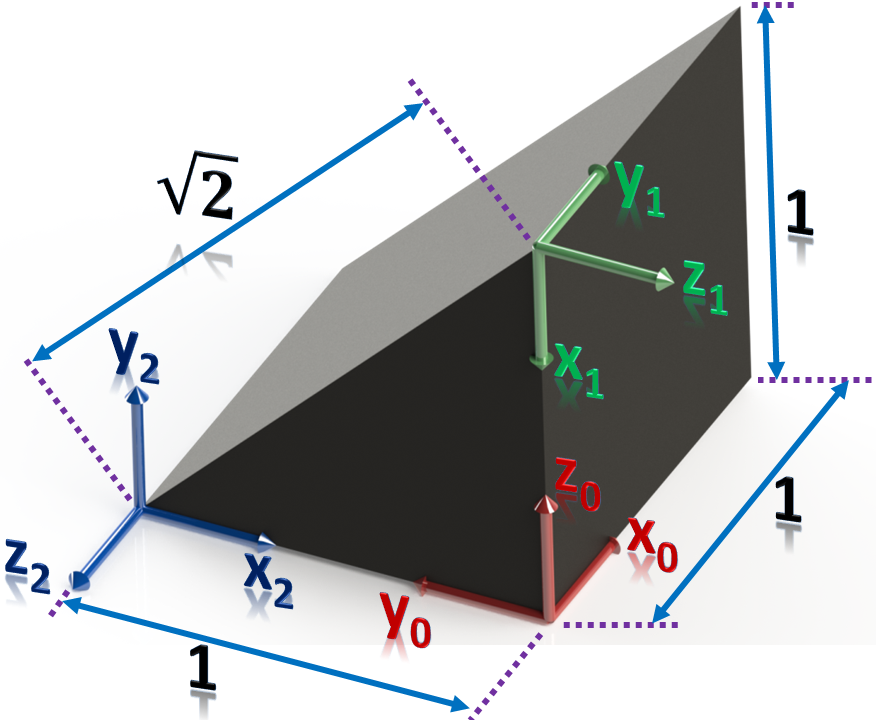 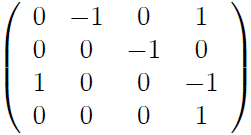 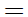 UNIDAD 02. Operadores Cinemáticos
51
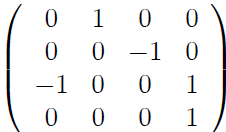 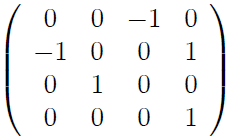 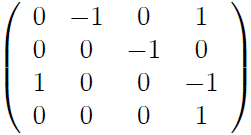 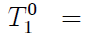 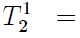 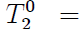 Ahora se verificará que:
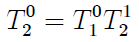 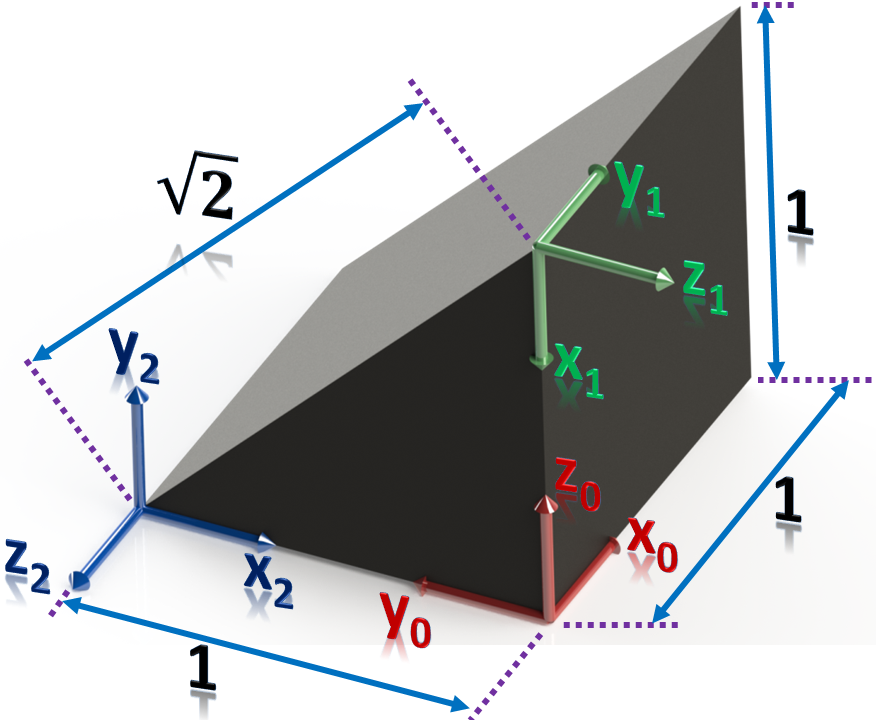 Por lo tanto:
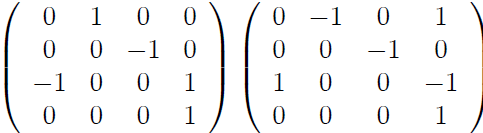 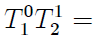 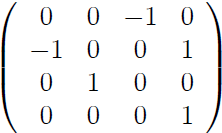 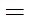 UNIDAD 02. Operadores Cinemáticos
52
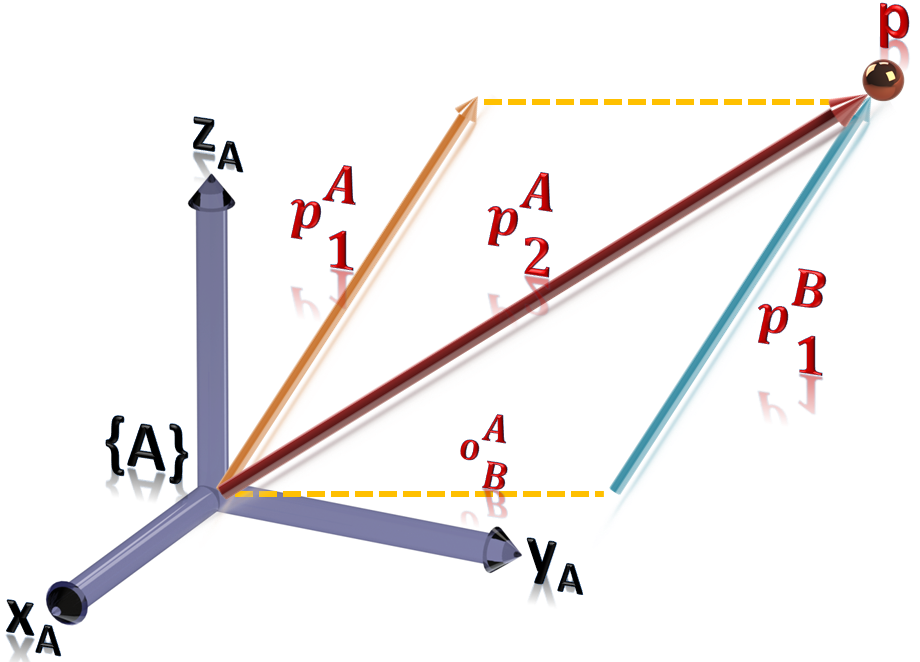 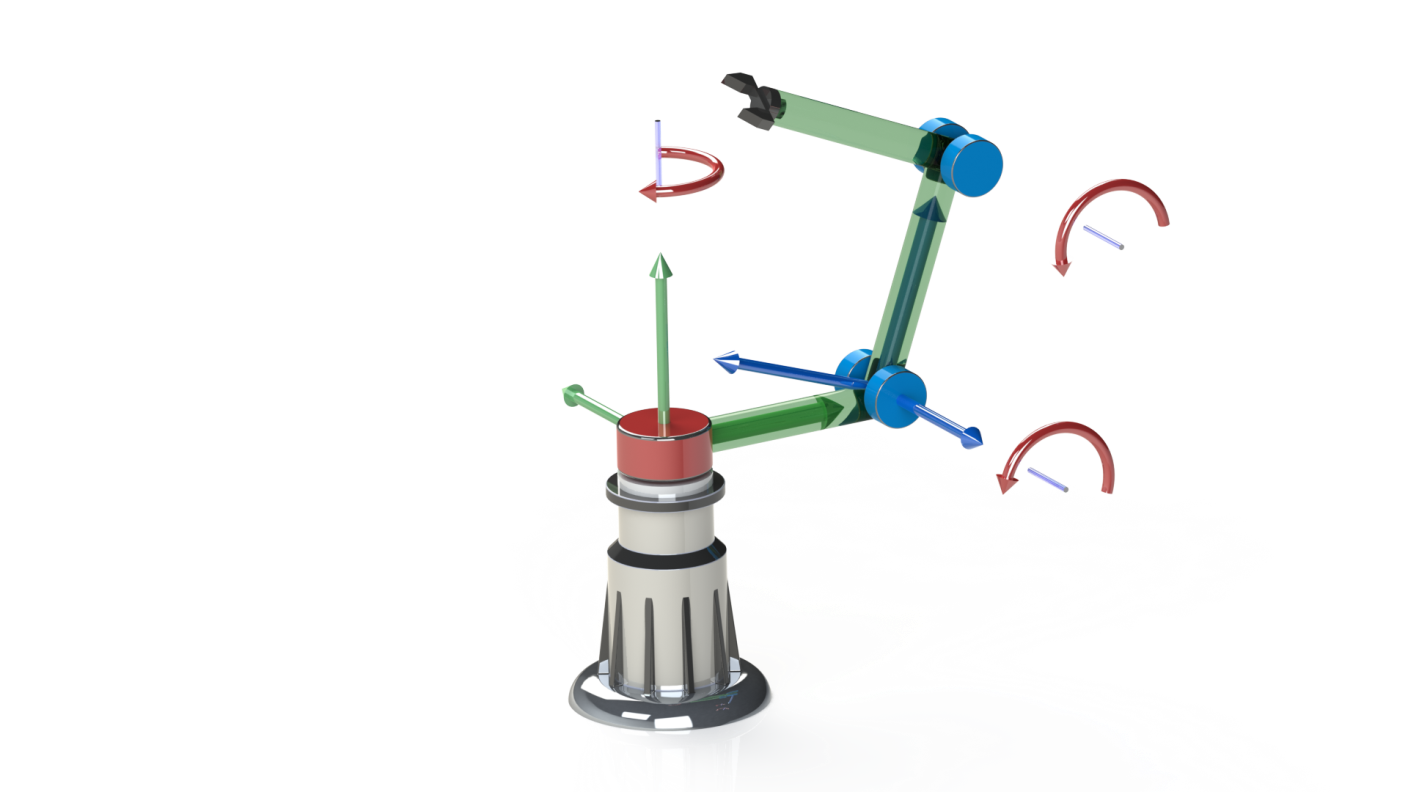 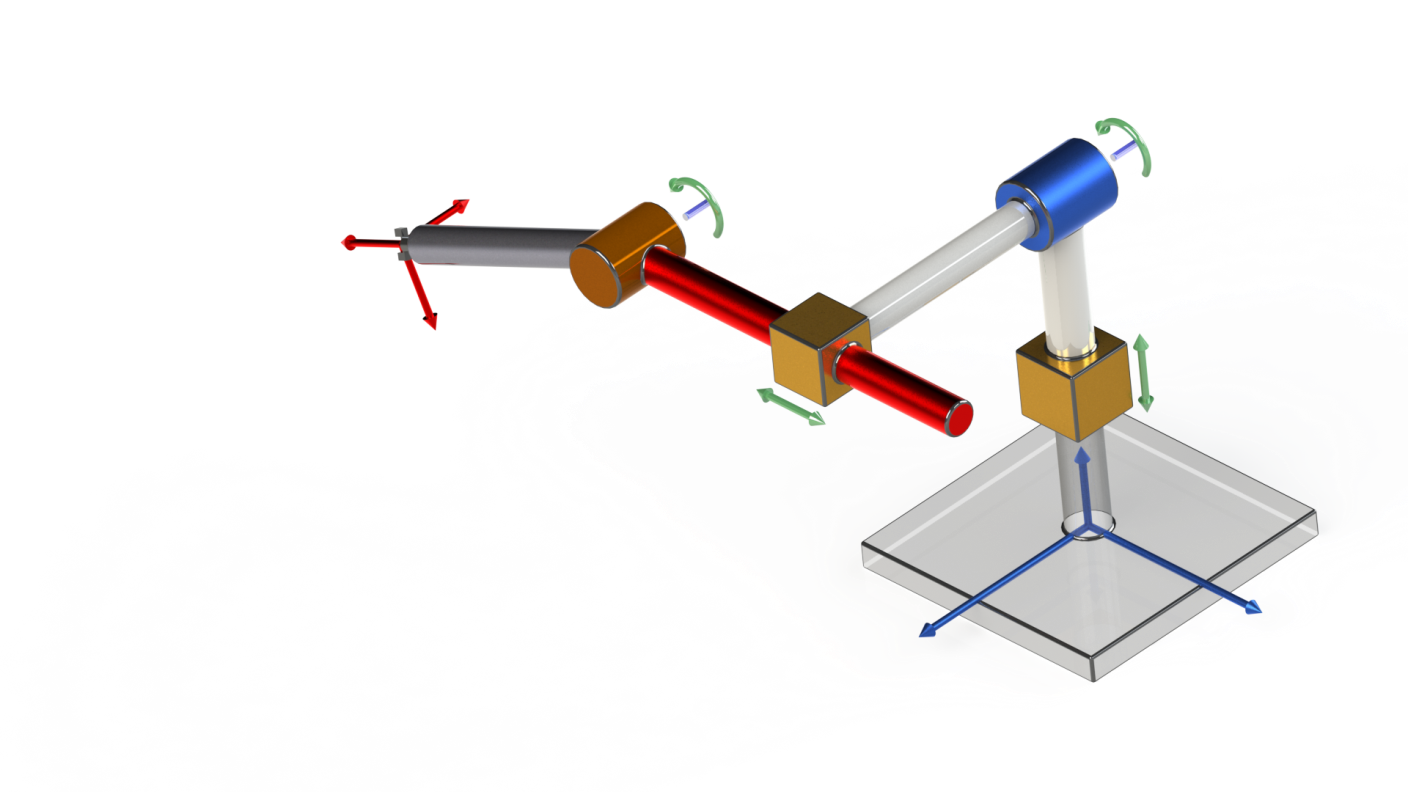 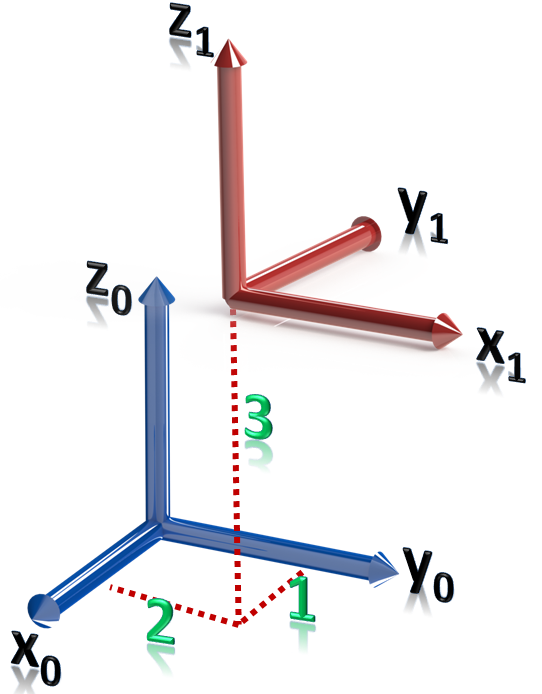 FIN DE UNIDAD 02
UNIDAD 02. Operadores Cinemáticos
53